Kuva: Kari Leo
Miten oppimistavoitteista tehdään arvioinnin kohteita? Miten arviointi muuttuu kouluasteelta toiselle? Millaiset ovat 6:nnen ja 9. luokan päättöarvioinnin kriteerit äidinkielessä ja kirjallisuudessa? ÄOL 3.10.2022Jan Hellgren jan.hellgren@karvi.fiKansallinen koulutuksen arviointikeskus
Esityksen sisältö:
”Toivon konkreettisia, käytännön vinkkejä arviointiin, en niinkään viitekehystaulukoita, enkä teoriaa.”
1.   Kysymyksiä ja pohdittavaa
2. 	Summatiivinen arviointi, muutama periaate opsista
3. 	Fokuksessa suomen kielen ja kirjallisuuden kriteerit (päättö + kuudes) 
4.	Mitä arvioit? Miten arvioit? Pohdittavaa
5. 	Tiedonkeruu osana arviointia
Testataan: Yritetään muuttaa yksi opsin tavoite arvioinnin kohteeksi ja arvioida     
	se
7. 	Muutama vinkki tehtävänlaadinnan tueksi
8. 	Yhteenvetoa
5.10.2022
2
Kysymyksiä ja pohdittavaa:
Onko opetuksesi /arviointisi tavoite- vai sisältökeskeistä? 
Tunnistatko kriteerien määrittelemät arvioinnin kohteet opetuksessasi/arvioinnissasi?
Tukeeko oppimateriaali jota käytät opsin tavoitteiden mukaista summatiivista arviointia? 
Onko opsin eri tavoitteilla suunnilleen sama painoarvo arvioinnissasi? 
Millä tavalla keräät tietoa oppilaiden osaamisesta? 
Miten päättelet, mikä osaaminen on heikompaa ja mikä vahvempaa?
Mitä arvioit: Mitä oppilaat osaavat vai mitä he eivät osaa?
5.10.2022
3
2. Summatiivinen arviointi, muutama periaate- Ops 2014: Luku 6
Arvioinnin pääperiaatteet POPS, luku 6:
Arviointi on yhdenvertaista 
Arviointi edellyttää avoimuutta, yhteistyötä ja osallisuutta 
Arviointi on suunnitelmallista ja johdonmukaista 
Arviointi on monipuolista 
Arviointi perustuu tavoitteisiin ja arviointikriteereihin
Arvioinnissa huomioidaan oppilaan ikäkausi ja edellytykset
5.10.2022
5
Aiempaa selkeämpi ero formatiivisen ja summatiivisen arvioinnin välillä (POPS, luku 6)
Oppilasarvioinnilla on kaksi tehtävää, jotka tukevat toisiaan. Arvioinnin tarkoitus on 

1. ohjata ja kannustaa opiskelua ja kehittää oppilaan itsearvioinnin taitoja (formatiivinen arviointi, ei edellytä dokumentointia). -> PROSESSI

2. määrittää, missä määrin oppilas on saavuttanut oppiaineille asetetut tavoitteet (summatiivinen arviointi, dokumentoitava).
-> NÄYTTÖ OSAAMISESTA
Huom! Summatiivisen arvioinnin tulee perustua opsin tavoitteisiin, ei  esim. oppikirjan ss. 30-47.
5.10.2022
6
Arvioinnin tehtävä perusopetuksessa (POPS2014)
Perusopetuksessa arviointi kohdistuu oppimiseen, osaamiseen, työskentelyyn ja käyttäytymiseen. Opiskelun ohjaaminen ja kannustaminen sekä itsearvioinnin taitojen kehittäminen toteutuvat formatiivisen arvioinnin avulla. Summatiivisesti arvioidaan sitä, miten oppilas on saavuttanut eri oppiaineille asetetut tavoitteet.
Arvioinnin tehtävien toteuttamisessa tulee noudattaa arvioinnin yleisiä periaatteita. Kouluissa tulee olla yhtenäiset arvioinnin periaatteet ja käytänteet, jotka ilmenevät koulun arviointikulttuurissa. Opetuksen järjestäjä seuraa arvioinnin periaatteiden toteutumista kouluissa ja tukee yhtenäisen arviointikulttuurin kehittymistä.
5.10.2022
7
Bild: Kari Leo
3. Fokuksessa suomen kielen ja kirjallisuuden kriteerit
Ops-kielen haasteita

Mitä yksittäiset käsitteet oikeastaan tarkoittavat? 
Onko kieli liian abstraktia?
Antaako ops riittävästi tukea ja konkretiaa summatiiviseen arviointiin?
5.10.2022
9
Tekstien tuottaminen: T12 päättöarviointi 7–9
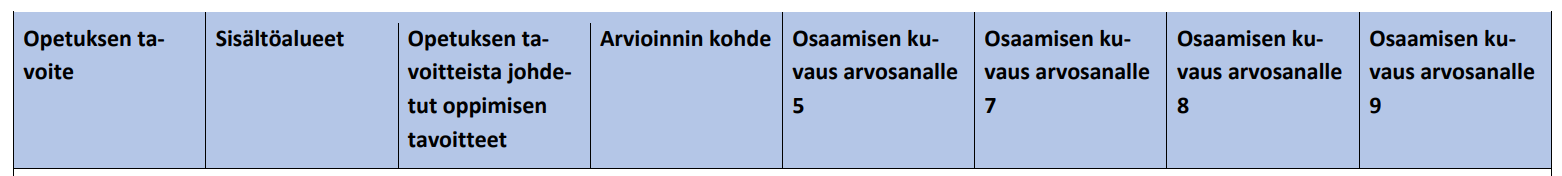 Oppilas, osaaminen keskiössä
Opetus, opettaja keskiössä
Oppilas, oppiminen keskiössä
5.10.2022
10
Tekstien tuottaminen T12: Kuudennen luokan luonnos
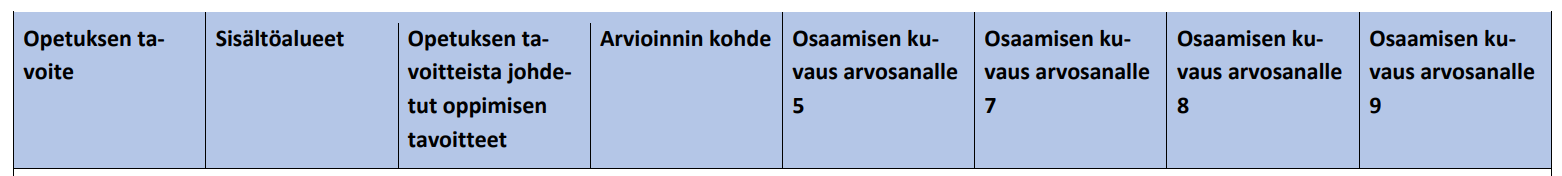 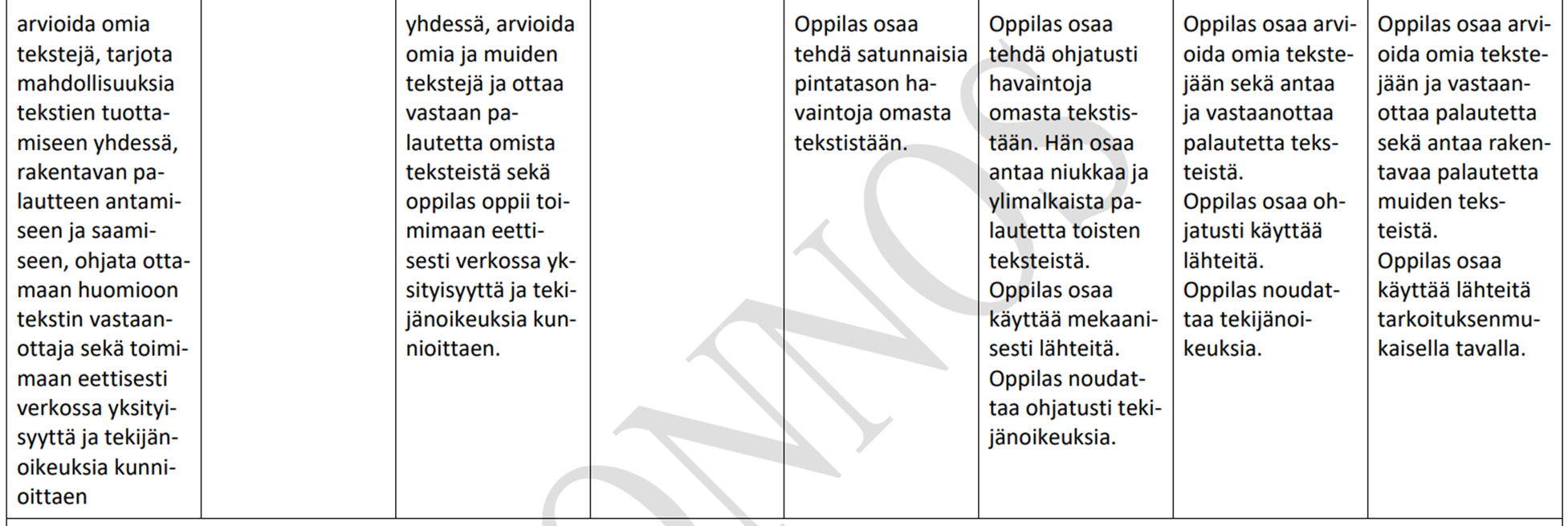 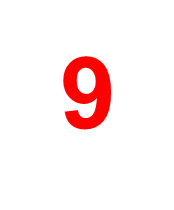 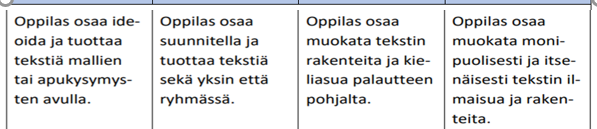 5.10.2022
11
Tekstien tuottaminen: T12 päättöarviointi 7–9
8 = osaa/rakentavaa/hyödyntää/eri vaiheissa
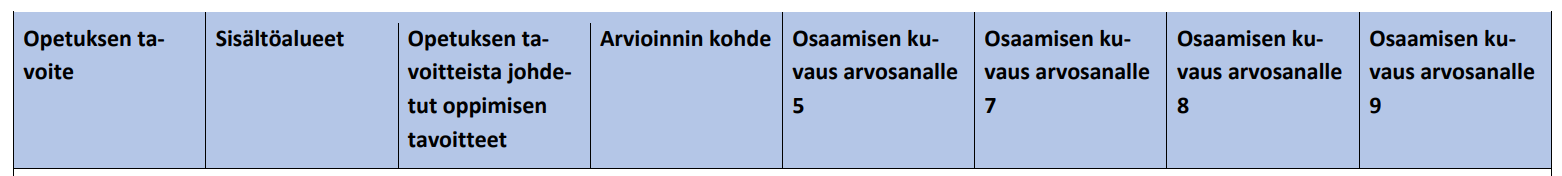 5 = mallien/apukysymysten avulla/niukkaa/yksipuolista
9 = monipuolisesti/itsenäisesti/edistävää/soveltaa/kehittää
7 = yksin/ryhmässä/osaa hyödyntää/satunnaisesti
5.10.2022
12
Miten ajatellet?
Että oppilas osaa jotain? 
vai 
että oppilas ei osaa jotain? 
Kriteerit painottavat osaamista asteikolla 5–9. 
 
Mutu: Heikompien arvosanojen kuvaukset ”oudompia” osaamisen kannalta kuin korkeampien?
5.10.2022
13
Tekstien tulkinta: Sisältö 3 / 7–9 vlk. päättöarviointi
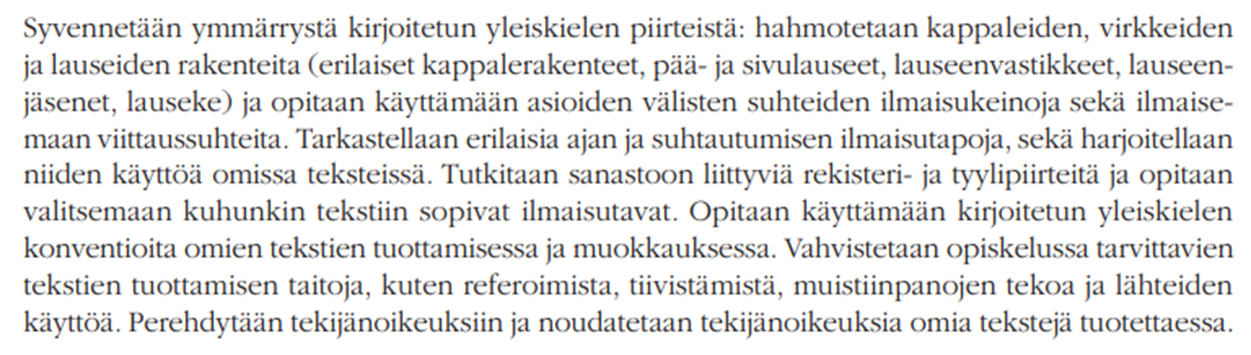 Missä määrin oppilas osaa?
5.10.2022
14
Tekstien tulkinta: Sisältö 3 / 3–6 vlk.
Missä määrin oppilas osaa?
5.10.2022
15
Lähde: Äidinkieli ja kirjallisuus -oppiaineen päättöarviointi | Opetushallitus (oph.fi)
5.10.2022
16
Esimerkkejä jatkumoista 5, 7, 8 ja 9:
Ohjattuna (tarvitsee apua) ------------------------------------- itsenäisesti, oma-aloitteisesti

Rajallinen, jokapäiväinen, tuttu -------------------------------- vieras / uusi / laaja

Rajallinen osaaminen (osin, vähän)-------------------------- laajempi osaaminen 																	   (monipuolisemmin)

Muistaa, toistaa ------------------------------------------------------- ymmärtää, soveltaa, luoda

Passiivinen ote ------------------------------------------------------- aktiivinen ote

Yhteistyö vaikeaa ---------------------------------------------------- rakentava vuorovaikutus

					 tilannetaju, tarkoituksenmukaisuus, tietoisuus, metakognitio
5.10.2022
17
Jatkumo/jatkumot 1–6  7–9  päättöarviointi
Mikäli suomen kielen ja kirjallisuuden opetus on toteutettu opsin mukaisesti vuosiluokilla 1–6 ja osaaminen arvioitu kuudennen luokan kriteerien mukaisesti, niin
pitäisi ainakin teoriassa olla hyvät lähtökohdat vuosiluokkien 7–9 opetukselle ja arvioinnille.
5.10.2022
18
Bild: Kari Leo
4. Mitä arvioit? Miten arvioit? Pohdittavaa
Dilemma:
”Olen viime aikoina miettinyt paljon kokeiden arvosanoja, ja miten hyvin ne vastaavat todistusarvosanaa. Esim. matikankokeessa oppilas voi saada kaikki oikein, mikä vastaisi sitten arvosanaa 10 tai kiitettävä. Mutta olenko osannut laatia kokeen, joka opsin tavoitteiden mukaisesti vastaisi kiitettävää todistusarvosanaa? Vai onko kokeessa ihan oma skaala, jossa arvosana 10 tarkoittaa kaikki oikein ja 4, että oppilaalla on vähemmän kuin puolet pisteistä? Sillä kun huoltajat ja lapset saavat kokeen kotiin, he ajattelevat automaattisesti todistusarvosanaa ja silloin minun pitäisi itse asiassa tehdä koe, joka mittaa osaamista sen mukaisesti. Ja jos kokeeni mittaa kasin osaamista, niin jos oppilaalla on kaikki oikein, niin pitäisikö minun antaa arvosana 8? Minulla on tapana sanoa, että ”tieto lisää tuskaa”, mutta olen ajatellut tätä yhä enemmän kun kehitän arviointiosaamistani.”
5.10.2022
20
Järjestit kokeen, sait tulokset:
5.10.2022
21
Järjestit kokeen, sait tuloksen:
5.10.2022
22
Järjestit kokeen, sait tuloksen:
5.10.2022
23
Miten päätät, mikä on heikompaa vs. vahvempaa osaamista asteikolla 4–10?
Hankalin osa arviointia?
Opsin kriteerit antavat pohjan ja periaatteet (mitä arvioidaan?), mutta eivät varsinaisia arviointikeinoja (miten arvioidaan?) 
Arvioinnissa on aina subjektiivisuutta ja mutua
Kriteerit vs. monimuotoinen ja kirjava todellisuus 
Epävarmuus suhteessa opsiin ja myös suhteessa muihin opettajiin, kouluihin 

”Käytän arviointimatriisia kaikissa suuremmissa tehtävissä. Oppilas saa sen aina etukäteen, jotta hän tietää, mitkä ovat eri arvosanojen vaatimukset. Ja yritän käyttää aina autenttista mallitekstiä, jota katsomme yhdessä.”
5.10.2022
24
Sudenkuoppia ja vaaroja
Mittaatko sitä, mitä sinun on tarkoitus mitata? (Validiteetti)
					    
Onko mittarisi luotettava? (Reliabiliteetti)

Arvioitko sellaista, mikä on ”oikeasti” relevanttia?

Matriisit, taulukot, listat ovat hyviä, mutta…

Arviointi on aina subjektiivista

Tavoite: Arviointi luontevana osana opetusta?
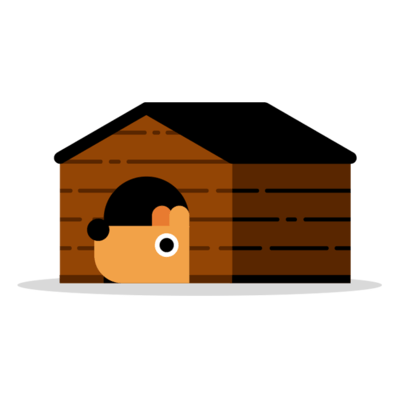 5.10.2022
25
5. Tiedonkeruu osana arviointia
Summatiivinen arviointiprosessi (Åsa Hirsh 2017)
5.10.2022
27
Tiedonkeruu arvioinnin tukena
Opettaja kerää tietoa oppilaiden osaamisesta (läsnäolo, kiinnostus, työskentely, saaminen, tiedot, taidot jne.) koko ajan
Tämä tapahtuu 
			1) enemmän tai vähemmän automaattisesti (tuntosarvet pystyssä, 					   	havainnointi, läsnäolo, päivittäinen seurustelu jne.)
			2) pienin keinoin (kysymykset, keskustelu, tuntityöskentely, tehtävät, 				    		läksyt jne.) 
			3) erilaisilla osaamiskokeilla ja näytöillä (tehtävät, yksilölliset kirjalliset kokeet, 					    	esitykset, ryhmätyöt jne.)
Mikä on helpompaa / vaikeampaa arvioida, dokumentoida ja viestiä?
5.10.2022
28
Vinkkejä tiedonkeruuseen
Jaa materiaali pienempiin osiin (esim. tavoitteiden, taidon, prosessin osan, vaikeustason jne. mukaan) 
Pohdi, millaisilla tehtävillä saat arvioitua osaamisen eri puolia ja laadi vaikeustasoltaan erilaisia tehtäviä / tehtävän osioita
Rajaa, mitä arvioit: valitse, jätä pois, etsi olennainen 
Jos ette koulussa jo nyt kehitä arviointia yhdessä, ehdota, että teidän pitäisi. 
Ole rohkea ja kokeile jotain uutta kollegan kanssa yhdessä.

Esimerkkejä arviointimatriiseista suullisiin tehtäviin (huom. toisen asteen materiaalia): 
Puheviestintataidot_esiintyminen_lomake_0.pdf (oph.fi)
Puheviestintataidot_ryhmä_lomake.pdf (oph.fi)
5.10.2022
29
Bild: Kari Leo
6. Testataan: Yritetään muuntaa yksi opsin tavoite arvioinnin kohteeksi ja arvioida osaaminen
Suomen kieli ja kirjallisuus -oppimäärä
9 = toimia rakentavasti, monenlaisissa ryhmissä ja vaativissa tilanteissa
8 = toimia rakentavasti, erilaisissa ryhmissä ja tilanteissa
5 = tuttu ryhmä, arkiset tilanteet
7 = toimia tavoitteellisesti, tavanomaisissa tilanteissa
5.10.2022
31
Miten arvioida taitoa toimia vuorovaikutustilanteissa? (SU, vl 7−9, M1) Täysin fiktiivinen esimerkki
Oppilaiden pitäisi saada tarkoituksenmukaista opetusta (T1 + opsin sisältö) niin, että he periaatteessa voivat saavuttaa eri osaamistasoja kukin kykyjensä mukaisesti. 

	a) Laaditaan osaamistehtävä joka vaatii ”taitoa toimia vuorovaikutustilanteissa” 
	b) Valitaan vuorovaikutustilanne (sellainen, joka mahdollistaa osaamisen näyttämisen)
	c) Tarvitaan erilaisia tilanteita, kohtauksia (arkipäiväisiä–vaativampia)
	d) Tarvitaan erilaisia kohtaamisia (tuttuja – vieraampia)
	e) Tehtävään sisällytetään erilaisia kynnystasoja (arkiset, rakentavat, monenlaiset jne.)
	f) Havainnoidaan: Miten hyvin oppilaat selviytyvät tehtävästä? Asteikolla 5, 7, 8 ja 9
     tai jollain muulla asteikolla, esim. 6-portainen asteikko /10−60 pistettä.
5.10.2022
32
Pohdintaa:
Liian työlästä tehdä sama jokaiselle opsin tavoitteelle? 
Voiko lyödä monta kärpästä yhdellä iskulla?
5.10.2022
33
Esimerkki monipuolisesta tiedonkeruusta, joka on selkeästi yhteydessä oppimisprosessiin
”Käytän oppiaineissani (biologia ja maantieto) eri tyyppisiä tehtäviä. Meillä on ryhmätöitä, joissa jokainen oppilas palauttaa oman raporttinsa, esim. valmiin aineistonkeruulomakkeen, mutta ryhmä tekee tehtävät yhdessä. Kirjallisia läksyn kuulusteluita, suullisia kysymyksiä ja minä pidän kirjaa siitä, ketkä vastaavat tunneilla. 1-2 koetta 3 kuukauden aikana, palautettavia tehtäviä tunneilla, joihin on oikeat vastaukset ja oppilaat lataavat sitten vastauksensa Classroomiin, tai sitten he työskentelevät itsenäisesti ja lisäävät vastauksensa sen jälkeen, labraraportteja on myös.”
5.10.2022
34
7. Muutama vinkki tehtävänlaadinnan tueksi
Lähde: Äidinkieli ja kirjallisuus -oppiaineen päättöarviointi | Opetushallitus (oph.fi)
5.10.2022
36
Lähde: Osaamistavoitteet – avain hyvään oppimiseen – Vasu 3/2021 (karelia.fi)
5.10.2022
37
Ks. verbilistoja netistä
tehtävänlaadinnan 
avuksi!
5.10.2022
38
Lähde: solo_taxonomy.jpg (500×375) (johnbiggs.com.au)
5.10.2022
39
Tiedonkeruu ja osaamisen arviointi samassa paketissa (Lähde: Lyhyen matematiikan testi tehtävä 1 ratkaisu - Yo-valmennus.fi)
Useamman pisteen tehtävään voisi sisällyttää eri vaikeustasoja, esim. opsin jatkumoiden 5–9 
 mukaisesti.
5.10.2022
40
Bild: Kari Leo
8. Yhteenvetoa
Hyvä summatiivinen arviointi?
On läpinäkyvää ja selkeää (tämä on tavoite, tätä odotetaan ja tätä arvioidaan) 
Edellyttää selkeää linkkiä opetuksen, arvioinnin ja oppimisen ja osaamisen välillä (opetus ja arviointi pitäisi suunnitella kokonaisuutena)
Huomioi oppilaat ja heidän edellytyksensä
On suunniteltua mutta kuitenkin dynaamista, jotta voi palkita myös odottamattomista ja erilaisista ratkaisuista
Ei ole opettajalle liian työlästä (esim. dokumentointi)
Toimii yhdenmukaisesti suhteessa muihin kouluihin 
Antaa oppilaille mahdollisuuden näyttää osaamistaan
Tuo myös esiin oppilaat, jotka eivät hallitse asiaa
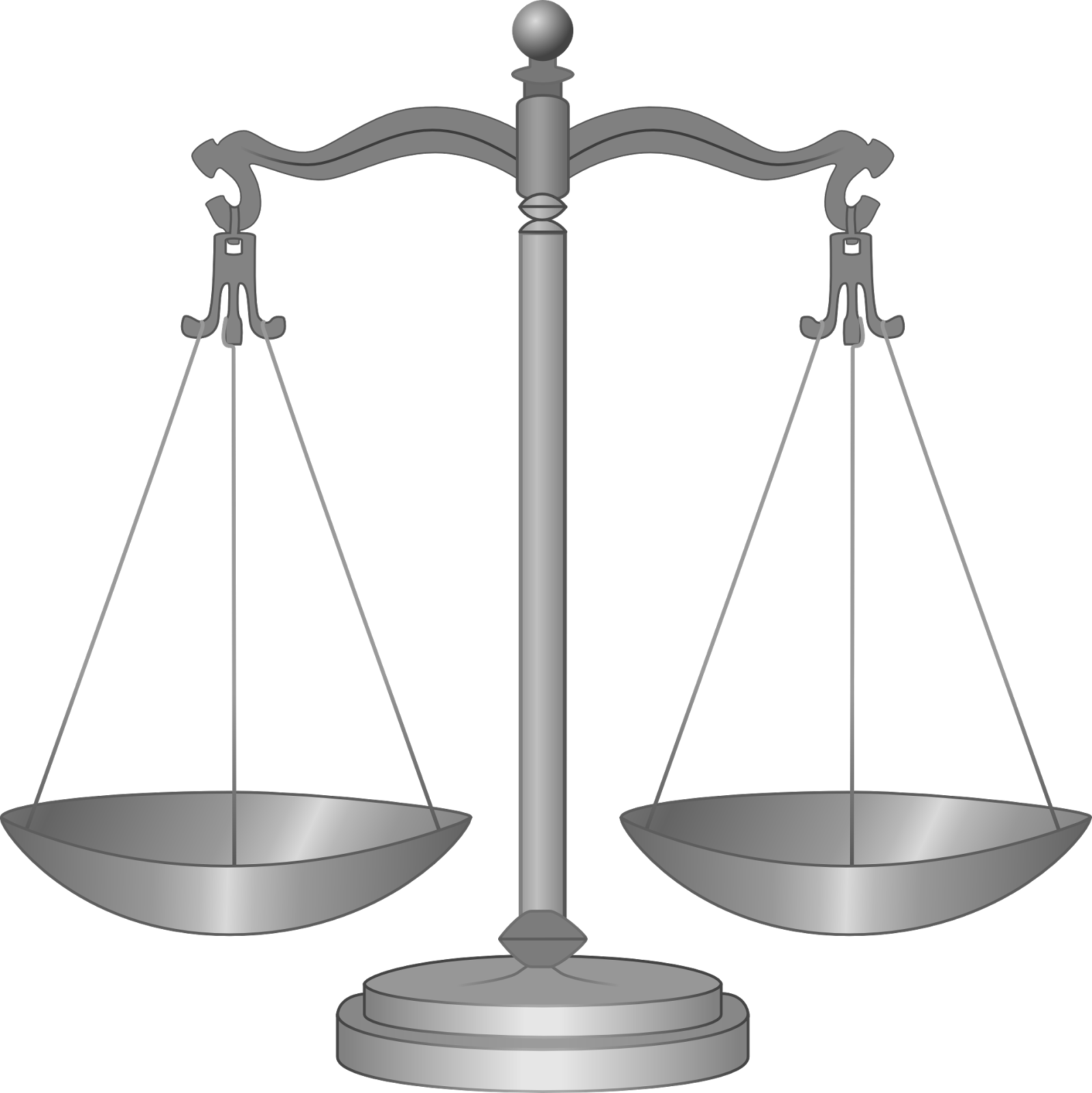 5.10.2022
42
Yhteenvetoa:
5.10.2022
43
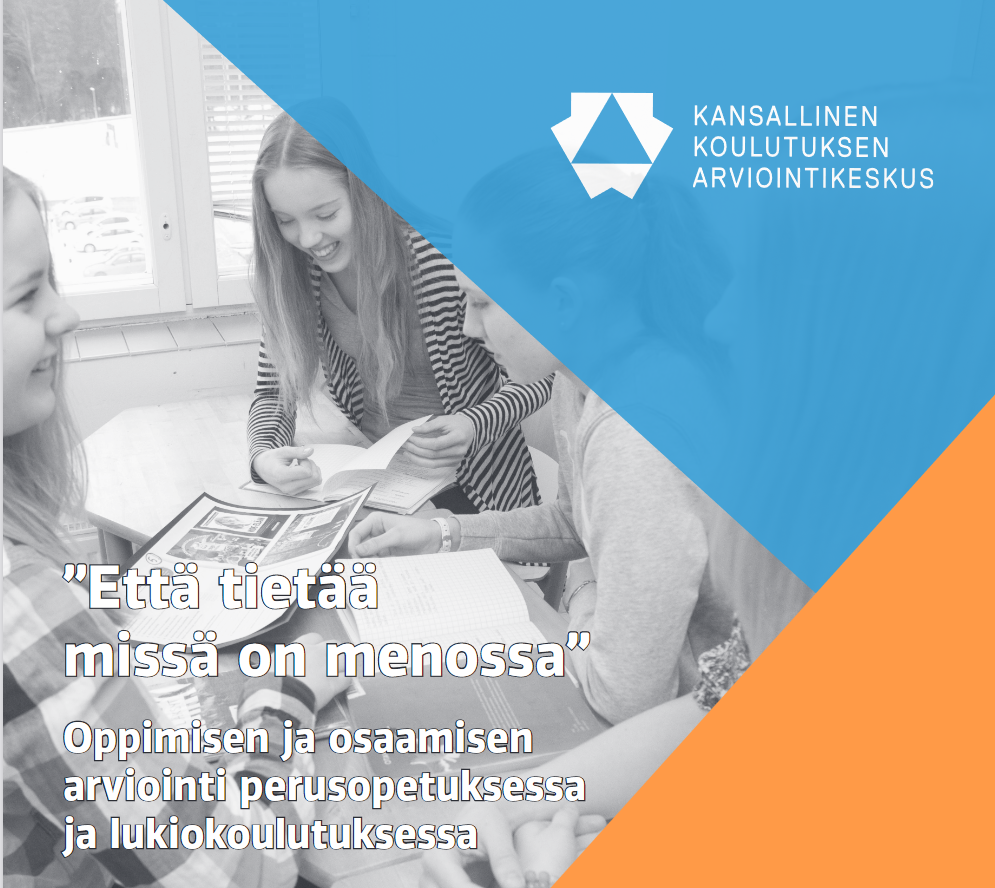 Linkki julkaisuunhttps://karvi.fi/app/uploads/2019/04/KARVI_T0619.pdf
5.10.2022
44
Opettajien näkökulmia päättöarvioinnin uusiin kriteereihin
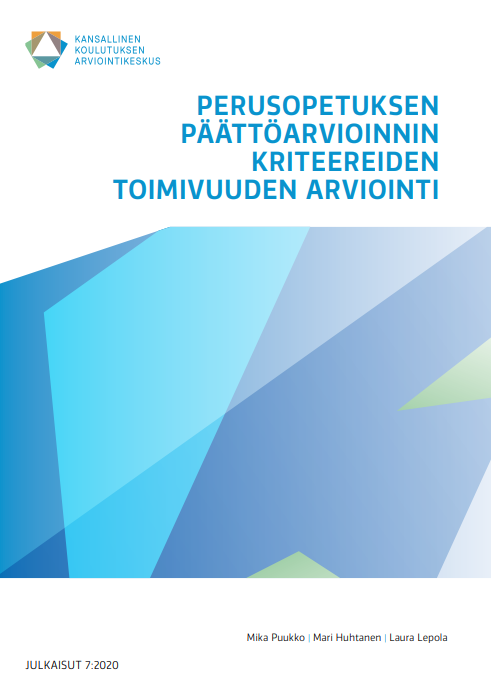 Perusopetuksen päättöarvioinnin toimivuuden 
arviointi (2020)
5.10.2022
45
Kiitos! 	Kysymyksiä? jan.hellgren@karvi.fi